Урок русского языкав 3 классе
Автор: Саламатина Жанна Михайловна учитель начальных классов МКОУ «Боронская основная  общеобразовательная школа».
Тема: Сочинение «Зимние забавы».
Цели урока: –формировать внутреннюю мотивацию учащихся–учить составлять повествовательный текст по картинке–развивать воображение, речь учащихся.
План:
1.
Пришла зима.Наступила зима.Долгожданная зима
2.
Игры детей.Забавы детей.Занятия детей
3.
Хорошо зимой!Дети любят зиму!
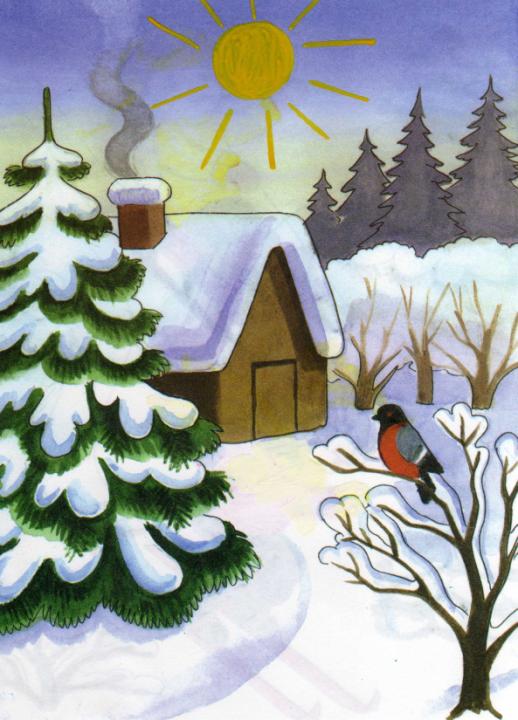 Пришла зима!…, как в стихотворении(Ф.И.О. поэта):На дворах и домахСнег лежит полотномИ от солнца блеститРазноцветным огнём.(И.С. Никитин)Белый снег, пушистыйВ воздухе кружитьсяИ на землю тихоПадает, ложится.(И.З. Суриков)Под голубыми небесамиВеликолепными коврами,Блестя на солнце, снег лежит.(А.С. Пушкин)
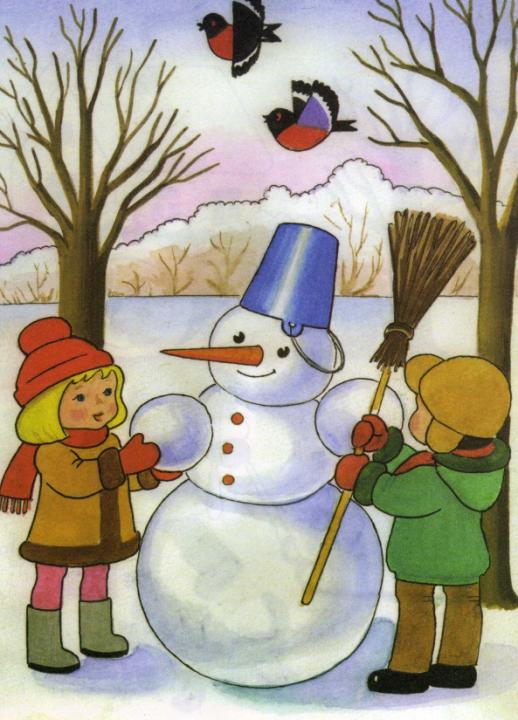 Снеговик.Слова – помощники:слепилиснеговикметламорковка
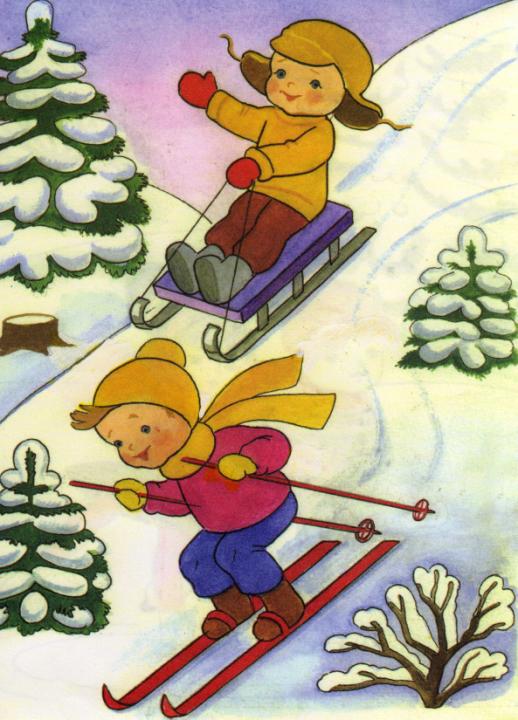 На горке.Слова – помощники:катитсямчится стрелойсанкиспускаетсяс крутой горымежду ёлок
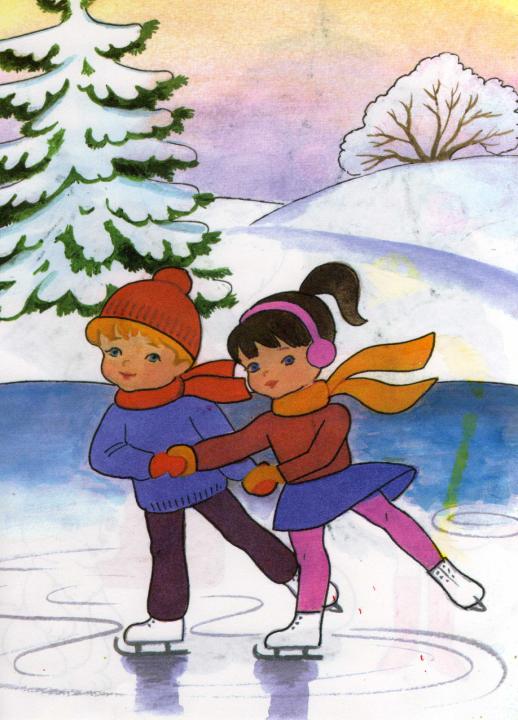 На катке.(где?)…, словно в стихотворении А.С Пушкина:Опрятней модного паркета,Блистает речка, льдом одета.Мальчишек радостный народКоньками звучно режет лед.Слова – помощники:гладкий лёдскользкоупал и смеётся
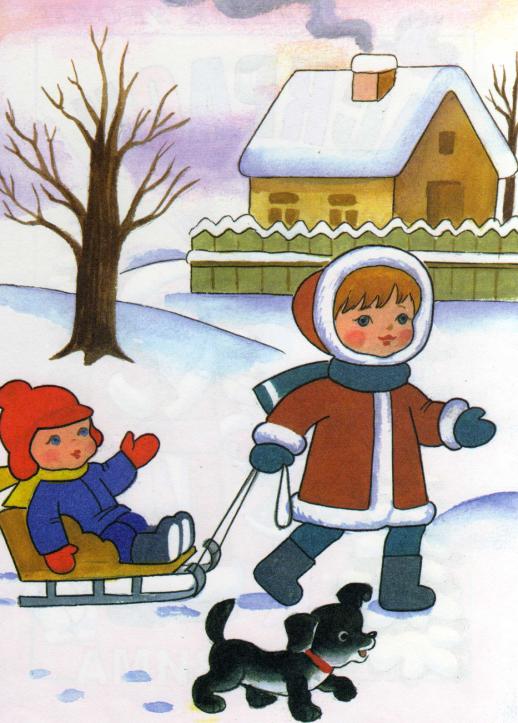 На прогулке.слова – помощники: санкикатаетвезётмаленького братикарядом
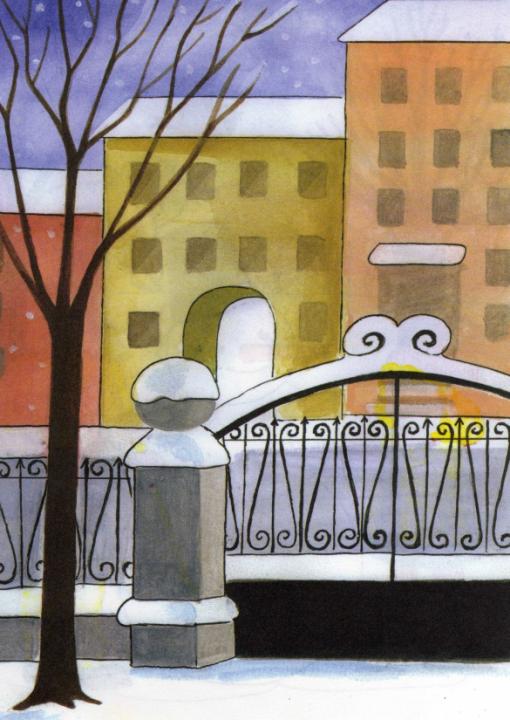 Хорошо зимой!Слова – помощники:много развлеченийинтересных занятийвеселых забавхорошовеселолюбятпрекрасное время года…, как в сказке